How to Create a Poster
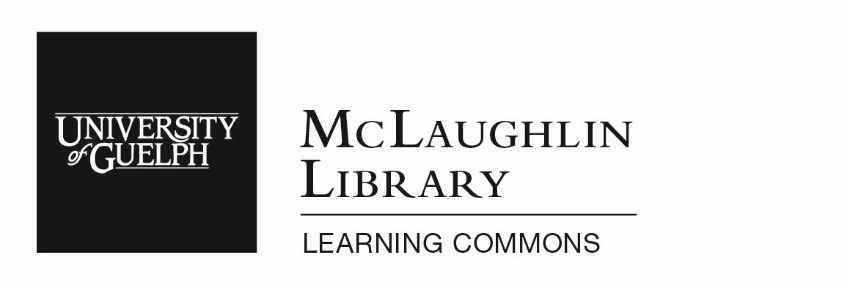 Layout
Visuals
Technical: Using PowerPoint
Slide Size
Design | Slide Size | Custom Slide Size | 122x92 cm or 48”x36” (or specific conference size requirement)
Text
Insert | Text Box to add the first text box, then Copy and Paste it once you have it properly formatted
Use sans serif fonts such as Arial for body text
Font Size
Title: 100-120 pt, Authors: 60-90 pt, Institution: 40-60 pt
Section titles: 40-60 pt
Body text: at least 28 pt, over 32 pt is ideal
References & Acknowledgments can be as small as 18 pt
Colour
Background Colour: Design | Format Background
Text Box Colour: right click on text box | Format Shape | Fill / Line
Alignment
Right click on text box | Size and Position
Text Box | Do not Autofit
Size: manually enter size using whole numbers
Position: manually enter position using whole numbers, leave 1cm / 1-2” borders between text boxes
Calculate text box size based on poster height/width, with 1 cm borders and space between text boxes
Use Guides and zoom to help align objects: right click on slide | Guides | select both Smart Guides and Guides
Specific Requirements
These can vary from conference to conference, so be sure to follow instructions on slide size, including an abstract, etc.
Templates
Poster templates can get you started if your computer is set to centimetres or inches
Printing
College of Biological Science Poster Printing & Illustration Facility, SSC 2309, ismith@uoguelph.ca 
Chemistry Poster Printing Facility, SSC 2107B
Section Titles
Clearly identify what each section will talk about
Use colour and spacing to make titles prominent
Common section titles follow the Scientific Method (Background, Methods, Results, Conclusions), but are not required to
Include References and Acknowledgements
Plan before you create: brainstorm what you will put in each section using the Poster Layout Guide
References
These must be included, but can usually be shortened: use short forms like J. Physiol, Fritz & Dodd, and omit article titles
Text here can be as small as 18 pt, and you may be able to use a shortened referencing style
Only include key references (usually around 5)
Acknowledgements 
Recognize the funding agencies supporting your research
Space
Maximize space for content by leaving only 1 cm borders 
White space is okay – don’t have too much text / content
Use bullets to create space between points and make your poster more readable
Colour
Contrast is essential for readability – use simple colour, boxes and lines 
Avoid neon colours and gradients
Graphs and Charts
Have a clear title and well labelled axes
Flow charts can represent methods and processes better than bullet points
Avoid copying and pasting low quality images from other files – build these directly in PowerPoint to ensure quality and proper formatting
Logos
Use only high-resolution logos you obtain directly from your department and the U of G Brand Guide
Pictures
Use pictures with purpose – a good picture is worth 1000 words – but it should be clear how that image is connected to your project and research
Ensure visuals are high quality and able to be read from 1-2 metres away
Use a resolution of at least 150 ppi
Copyright / Creative Commons
If you take a photo yourself, obtain written consent from people and pets you photograph
When using images that are not your own, it is important to consider the copyright of the image
Creative Commons provides a search tool called Openverse that lets you see the copyright licenses of images and how to reference the image properly – just read the license!
The Find Images LibGuide connects you to great images
Presentation
Presenting a Poster
Be concise: practice 1, 3 and 5-minute versions of your presentation
Your poster is the basis for your presentation: follow its structure to highlight important points – if 40% of your poster is Results, then spend 40% of your time talking about that section
Audience
Tailor your presentation to the audience
Emphasize your key take-away points
Contact Us
If you have questions or would like to book an appointment for assistance or feedback on your poster, email learning@uoguelph.ca
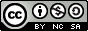 How to Create a Poster by University of Guelph Library is licensed under a Creative Commons Attribution-NonCommercial-ShareAlike 4.0 International License.